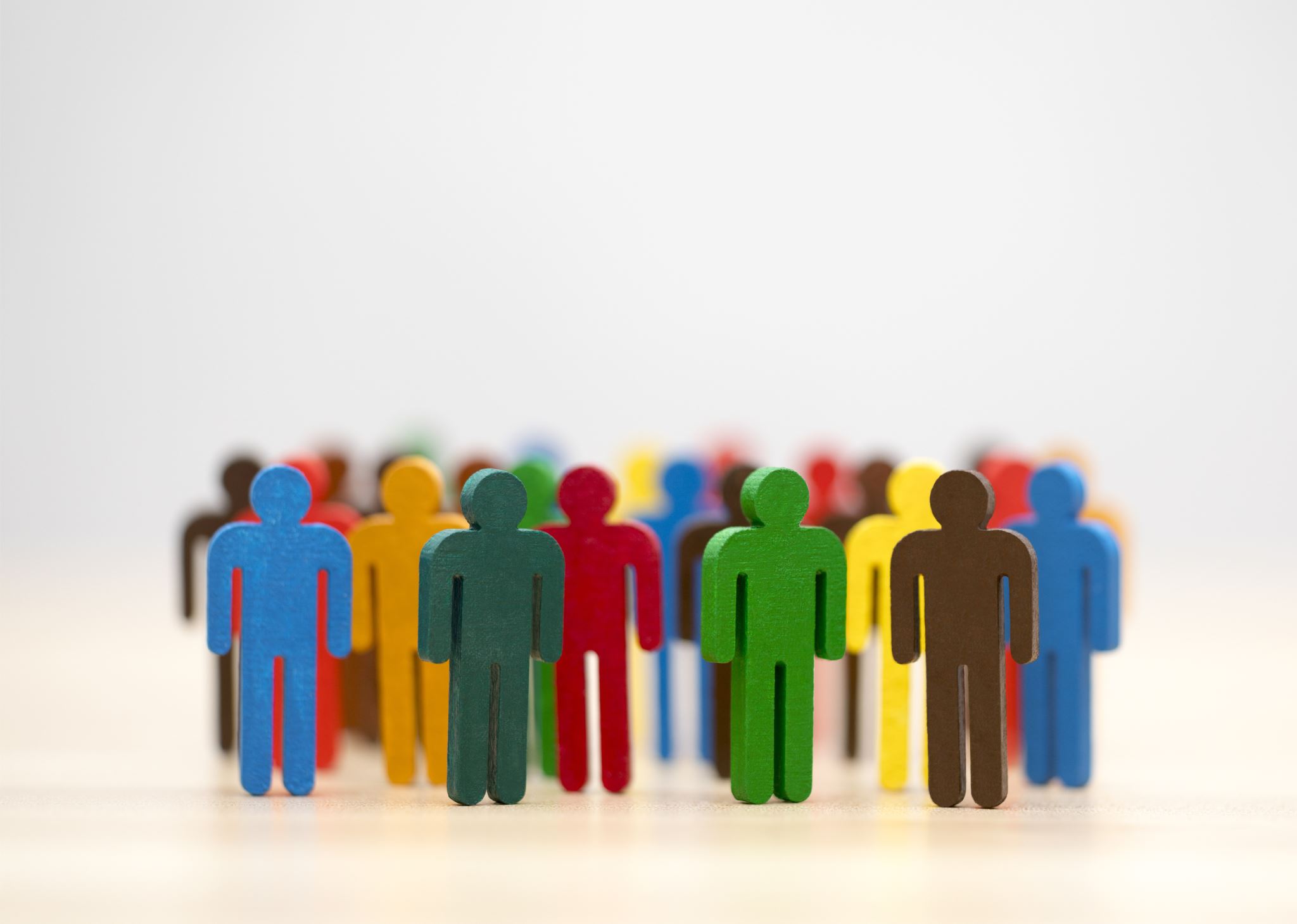 Accounting for the Influence of Epistemology on Research Writing: The Occluded Dimension
Ian Bruce, 
The University of Waikato,
New Zealand
Overview
Part 1: Project
aims 
Its theoretical basis in Ferguson’s (1997) three intersecting domains
academic language studies and the construct validity problem 
Part 2: Example
Communication Studies – some preliminary exploration of influences on language
Part 1: The Project
Overall Aim of the Project
To identify the areas of knowledge and skill required for a comprehensive operationalization of disciplinary academic language.
Ferguson’s (1997) three areas of knowledge of an academic discipline
a discipline’s: 
culture and values
epistemology
characteristic discourse and genres
Disciplinary Academic Language
disciplinary communication integrates knowledge of:
interactions (sociological & anthropological knowledge)
epistemology (philosophical knowledge)
discourse and textual practices and artefacts (discursive & linguistic knowledge)
The Construct Validity Problem in Academic Language Studies
construct validity – researcher agreement on the operationalization of the construct
academic language research streams – little agreement on operationalizing the construct
some focus on the social 
some focus on the textual and linguistic
little interest in the epistemological
none integrates all three
Part 2: Example
Some preliminary work on academic language in the discipline of ‘Communication Studies’
Communication Studies
social dimensions
epistemologies
discourse and texts
Exploring the Social Dimension of the Field
history
communities
diversities of theory and research
debates
Ontology and Epistemology
communication as a process - the transmission of messages
large-scale audience surveys
quantitative data
content analysis
communication as the use of semiotics
critical discourse analysis applied to texts (focus on lexis)
 multi-modal analysis applied to images, screen and virtual media
Epistemology and the Discursive Dimension
Case Building in Communication Studies Journal Articles
Aim
To examine the influence of epistemology on the discursive construction of a larger academic argument or case
Research of Disinformation: The Sample
the ten articles:
investigated some aspect of the issue of ‘disinformation’ (fake news) in mainstream and social media
were published within the last four years
appeared in peer-reviewed, communication research journals endorsed by the US National Communication Association (NCA)
The Disinformation Studies: Epistemology
five studies – positivist, surveys, quantitative data
five studies – interpretive, case studies or ethnographic interviews, qualitative data
The Articles
Interpretive Articles
Baker, S. A., & Walsh, M. J. (2022). ‘A mother’s intuition: it’s real and we have to believe in it’: how the maternal is used to promote vaccine refusal on Instagram. Information, Communication & Society, 1-18.
Graves, L. (2017). Anatomy of a fact check: Objective practice and the contested epistemology of fact checking. Communication, culture & critique, 10(3), 518-537.
Hameleers, M. (2019). The populism of online communities: Constructing the boundary between “blameless” people and “culpable” others. Communication Culture & Critique, 12(1), 147-165.
Riedl, M. J., Strover, S., Cao, T., Choi, J. R., Limov, B., & Schnell, M. (2021). Reverse-engineering political protest: the Russian Internet Research Agency in the Heart of Texas. Information, Communication & Society, 1-18.
Xia, Y., Lukito, J., Zhang, Y., Wells, C., Kim, S. J., & Tong, C. (2019). Disinformation, performed: Self-presentation of a Russian IRA account on Twitter. Information, Communication & Society, 22(11), 1646-1664.
Positivist Articles
Garrett, R. K., Long, J. A., & Jeong, M. S. (2019). From partisan media to misperception: Affective polarization as mediator. Journal of Communication, 69(5), 490-512.
Hameleers, M., & Minihold, S. (2020). Constructing discourses on (un) truthfulness: Attributions of reality, misinformation, and disinformation by politicians in a comparative social media setting. Communication Research, 0093650220982762.
Hjorth, F., & Adler-Nissen, R. (2019). Ideological asymmetry in the reach of pro-Russian digital disinformation to United States audiences. Journal of Communication, 69(2), 168-192.
Wells, C., Zhang, Y., Lukito, J., & Pevehouse, J. C. (2020). Modeling the formation of attentive publics in social media: the case of Donald Trump. Mass Communication and Society, 23(2), 181-205.
Zhang, Y., Lukito, J., Su, M. H., Suk, J., Xia, Y., Kim, S. J., . & Wells, C. (2021). Assembling the networks and audiences of disinformation: How successful Russian IRA Twitter accounts built their followings, 2015–2017. Journal of Communication, 71(2), 305-331.
The  Social Dimension
overall social concern about disinformation through public media (mainstream, social)
some issues mentioned in the sample were:
effects of partisan media; affective polarization; partisan media’s harmful influence; causes of flows of disinformation; disinformation from polarized media; the spread of dishonest, incorrect information; how the discourse of untruthfulness is shaped; information manipulation; decentralized, fragmented and asymmetrically polarized media; communication untruthfulness; incongruent versions of reality; propagandistic divisive appeals
How does epistemology shape discourse and text?
Assumptions of Positivist Research
knowledge as absolute and stable (realist ontology)
can be associated with determinism (the search for cause/effect relationships) 
based on the belief that there are general laws governing behaviour
characterised by use of the scientific method - combining induction and deduction to establish general laws explaining human  behaviour (nomothetic)
associated with quantitative (numerically-based) methods.
Setting out the Case in the Introduction
Positivist Articles
situation (context)
problem (involving causality)
research presented as a solution
Closing the Case in the Discussion
Positivist Articles
summary of findings (confirmation or refutation of cause/effect relationships examined)
limitations
implications
Assumptions of Interpretive Research
based on the belief that there is considerable personal freedom in relation to behaviour 
emphasises the individual rather than the group
examines how the individual creates, modifies and interprets the world
sees knowledge as relative depending on circumstances rather than absolute
tends to use qualitative (non-numerical) rather than quantitative methods
Setting out the Case in the Introduction
Interpretive Articles
description of a phenomenon + information gap
research goals for investigating the phenomenon
Closing the Case in the Discussion
Interpretive Articles
extended essays, thesis statement(s) supported by points, which may be:
findings
implications of findings
Some preliminary thoughts so far
understanding academic language as it is used in a disciplinary context requires a holistic approach
disciplinary language may be shaped by different macro-level influences – social, epistemological, discursive
a case for considering how such macro-level influences shape disciplinary communication
to be continued . . .
References
Ferguson, G. (1997). Teacher Education and LSP: The Role of Specialized Knowledge. In R. Howard and G. Brown (Eds.). Teacher Education for Languages for Specific Purposes (pp. 80-89) Multilingual Matters.